Персонализация интерфейса WEB-приложений на основе нейросетевых технологий
Команда: NeNet-ники
      Тамбовский Государственный Технический Университет
Команда
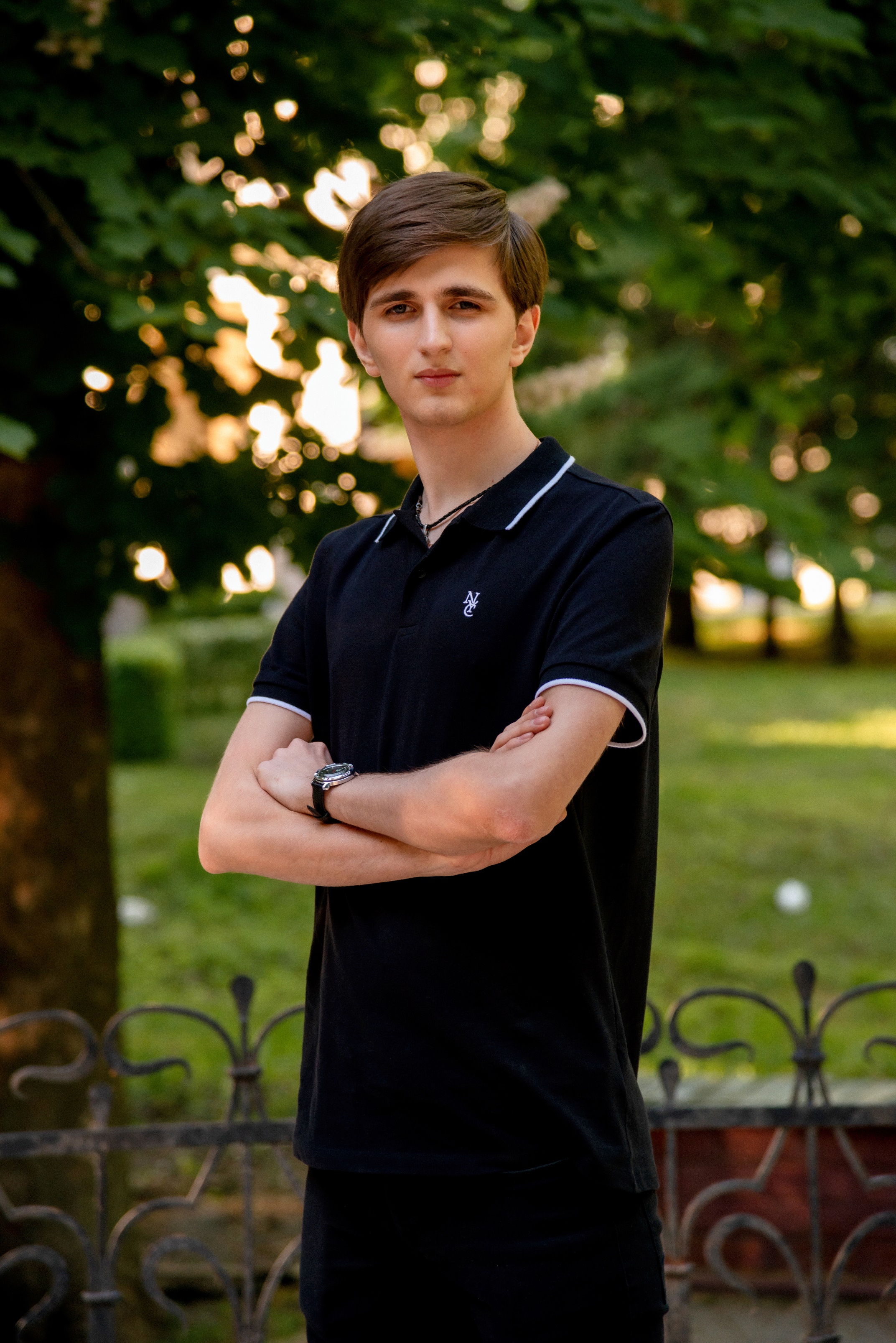 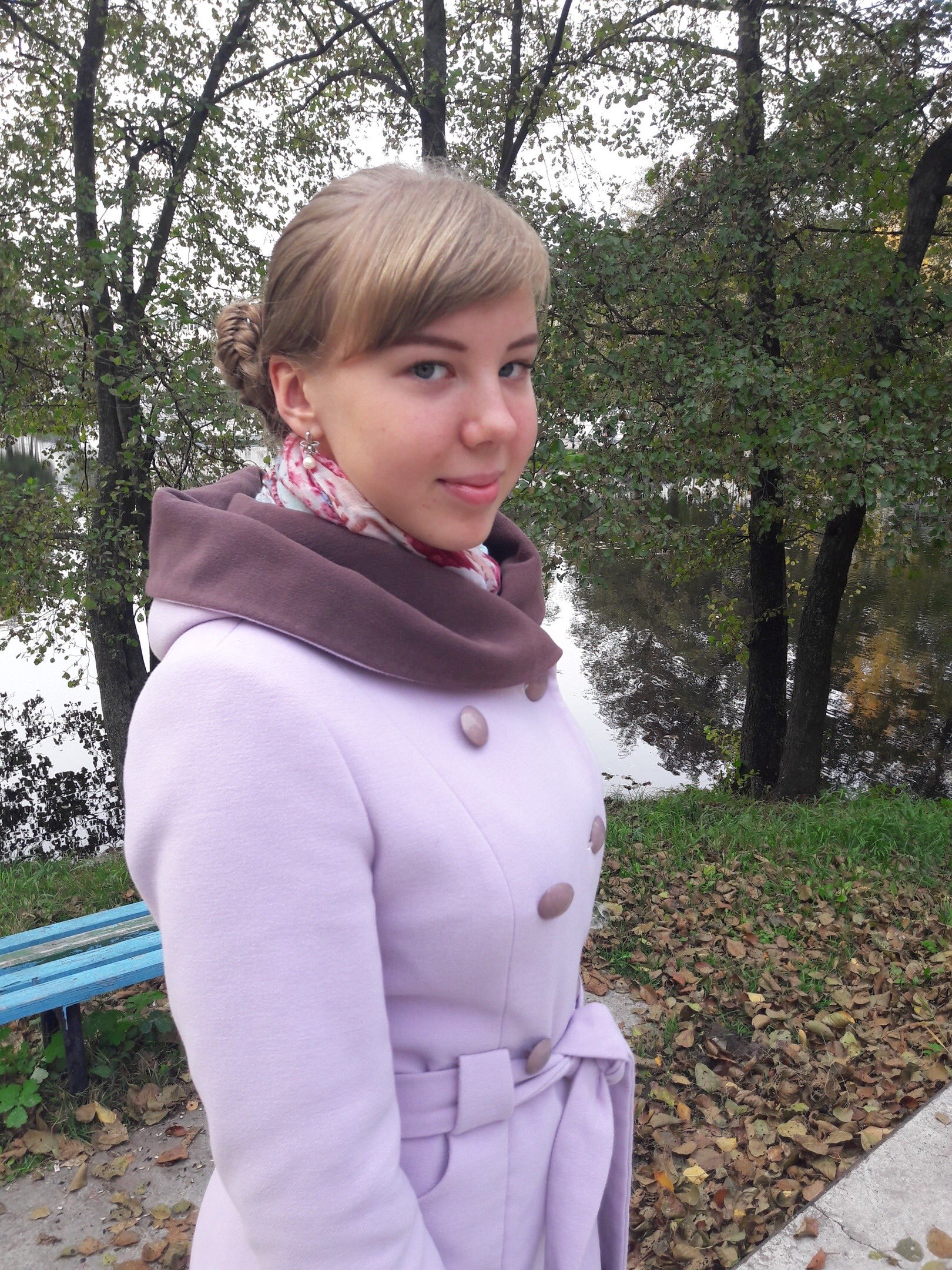 Теселкин Даниил Вячеславович - TeamLeader, разработчик  нейронной сети 


 Вострикова Виктория Васильевна - BackEnd-разработчик


Миронов Еремей Сергеевич - FrontEnd-разработчик


Суркова Екатерина Олеговна - DataScientist


Федорова Полина Романовна - Режиссер видеомонтажа
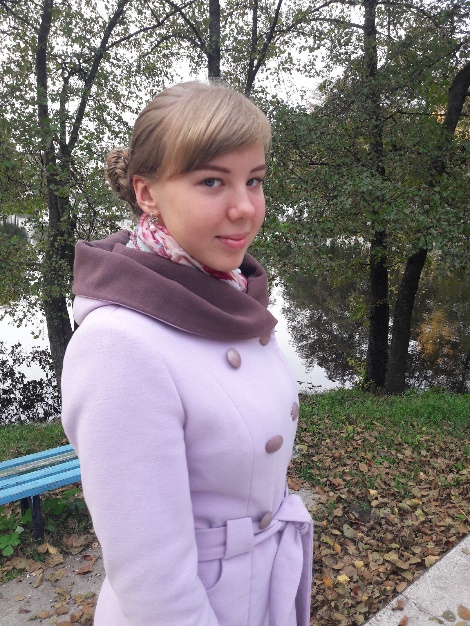 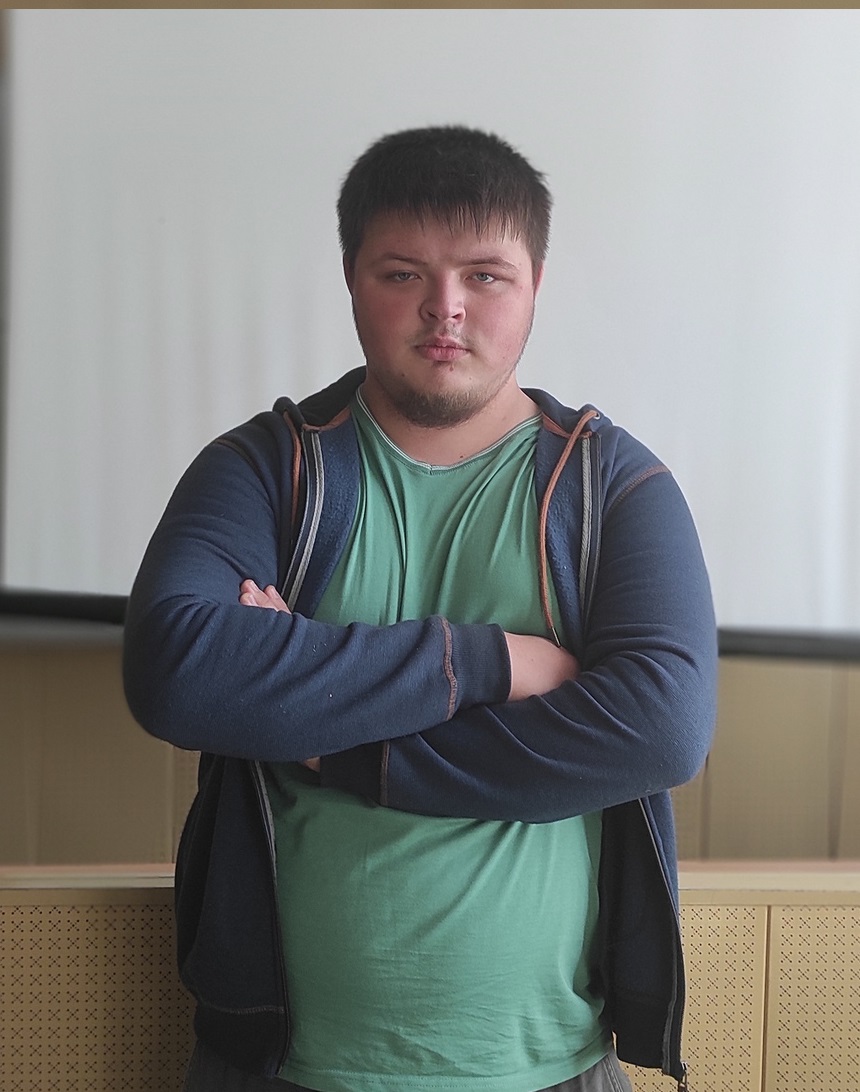 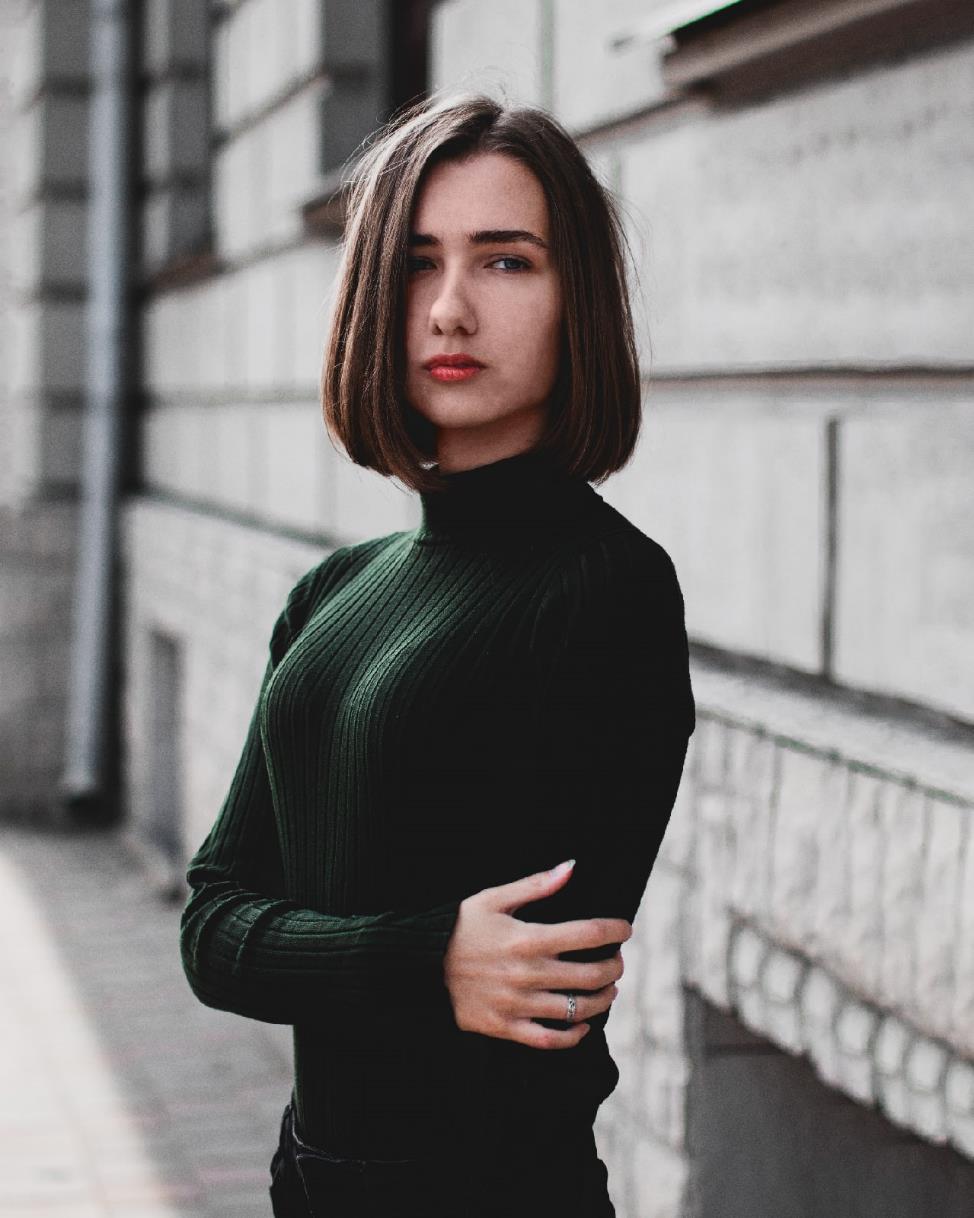 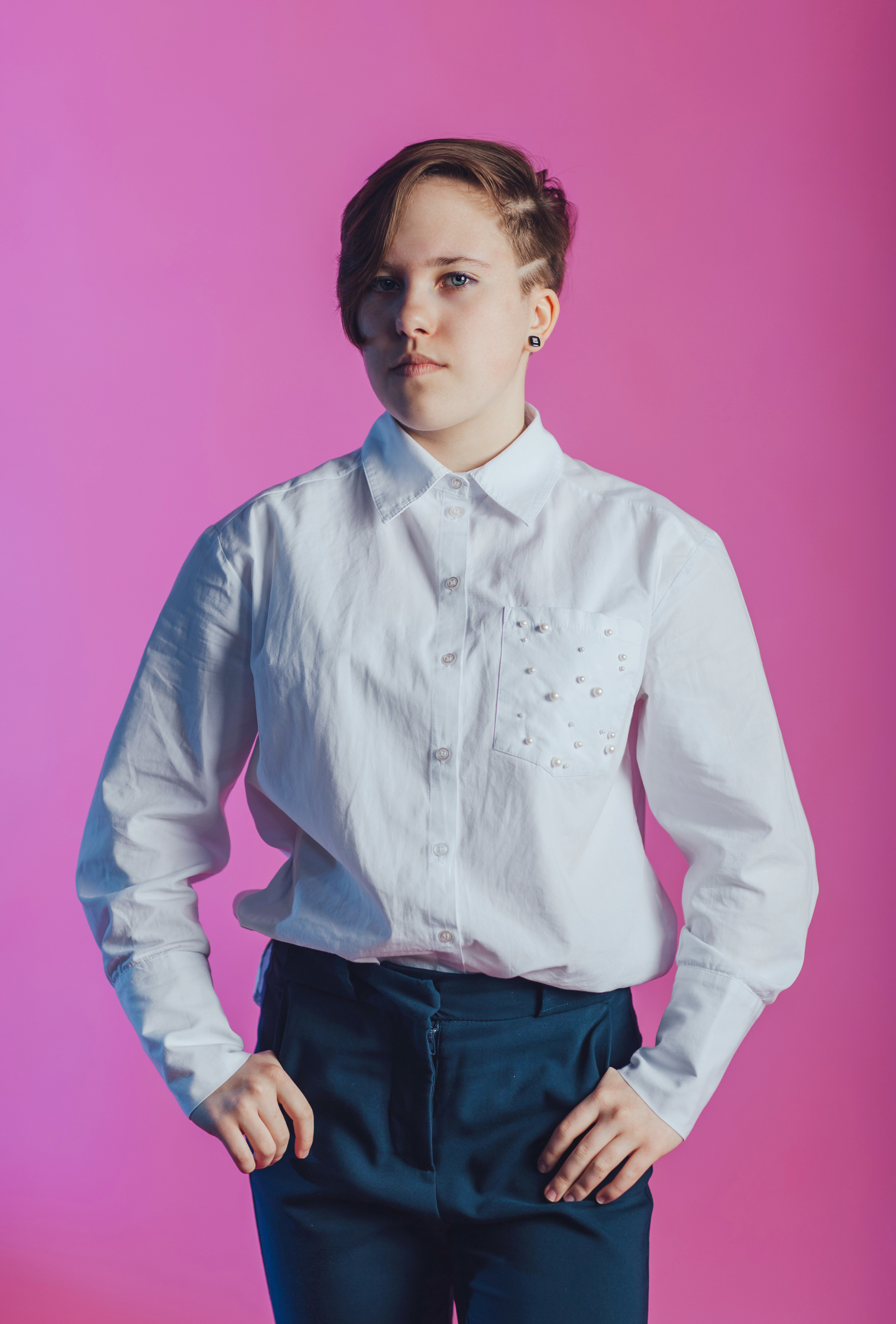 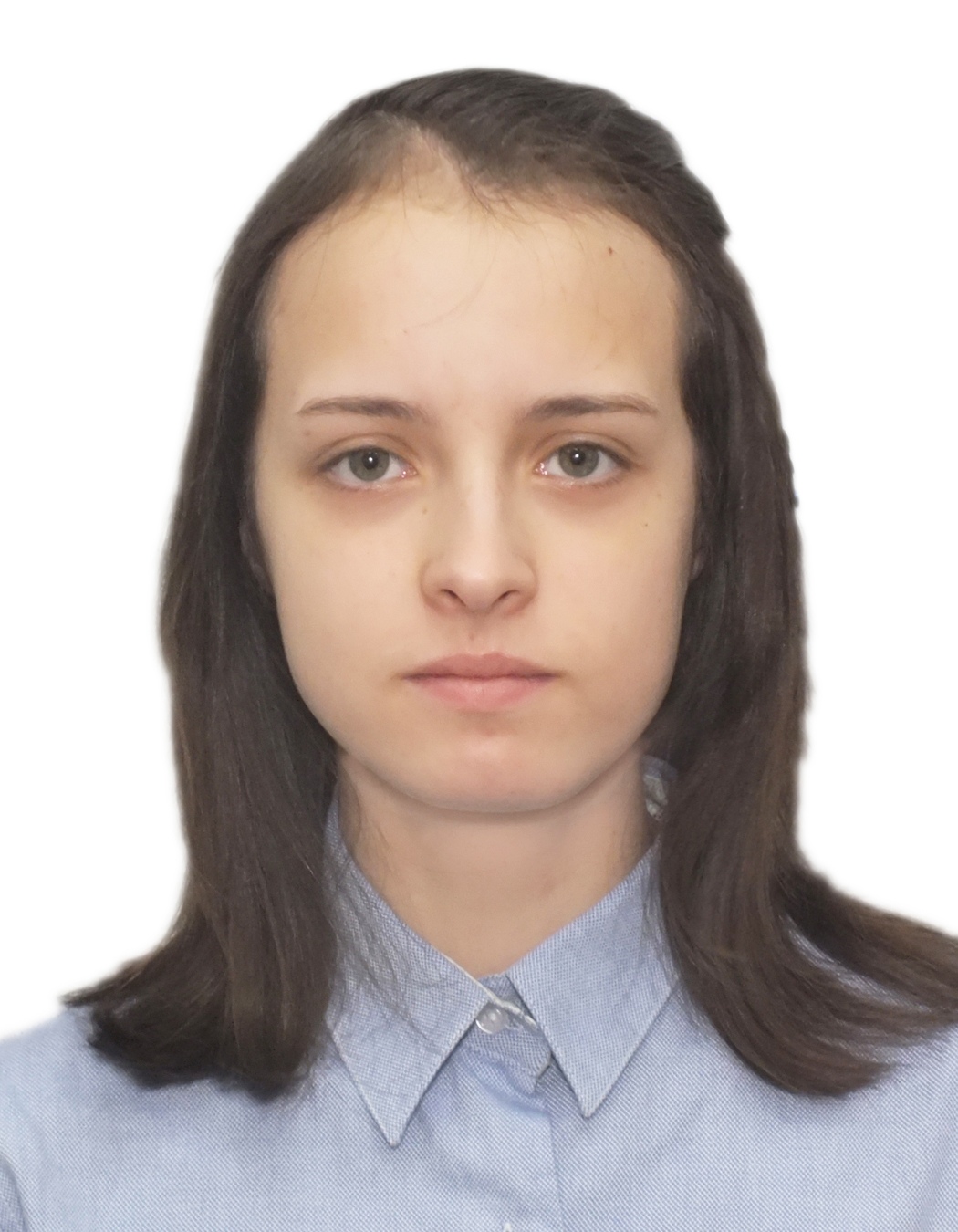 Миронова Василина Сергеевна - специалист по бизнес-
                     планированию и разработке бизнес-планов
[Speaker Notes: Наш пользователь (Пользователь интернет-магазина) хочет :
Получить удобный интерфейс, в котором он сможет легко найти нужный товар.
Но не может, потому что: Владелец интернет-магазина не может себе позволить адаптивный интерфейс, обладающий высокой стоимостью;
Небольшие команды разработчиков интернет-магазинов  имеют трудности в реализации технологий персонализации и машинного обучения.
А существующие: программные решения либо входят в состав дорогостоящих продуктов, либо требуют серьезных знаний в области машинного обучения, привлечения экспертов в области анализа данных и потому не позволяют эти барьеры преодолеть.]
Пользователь
Наш пользователь (Пользователь интернет-магазина) хочет :
Получить удобный интерфейс, в котором он сможет легко найти нужный товар.
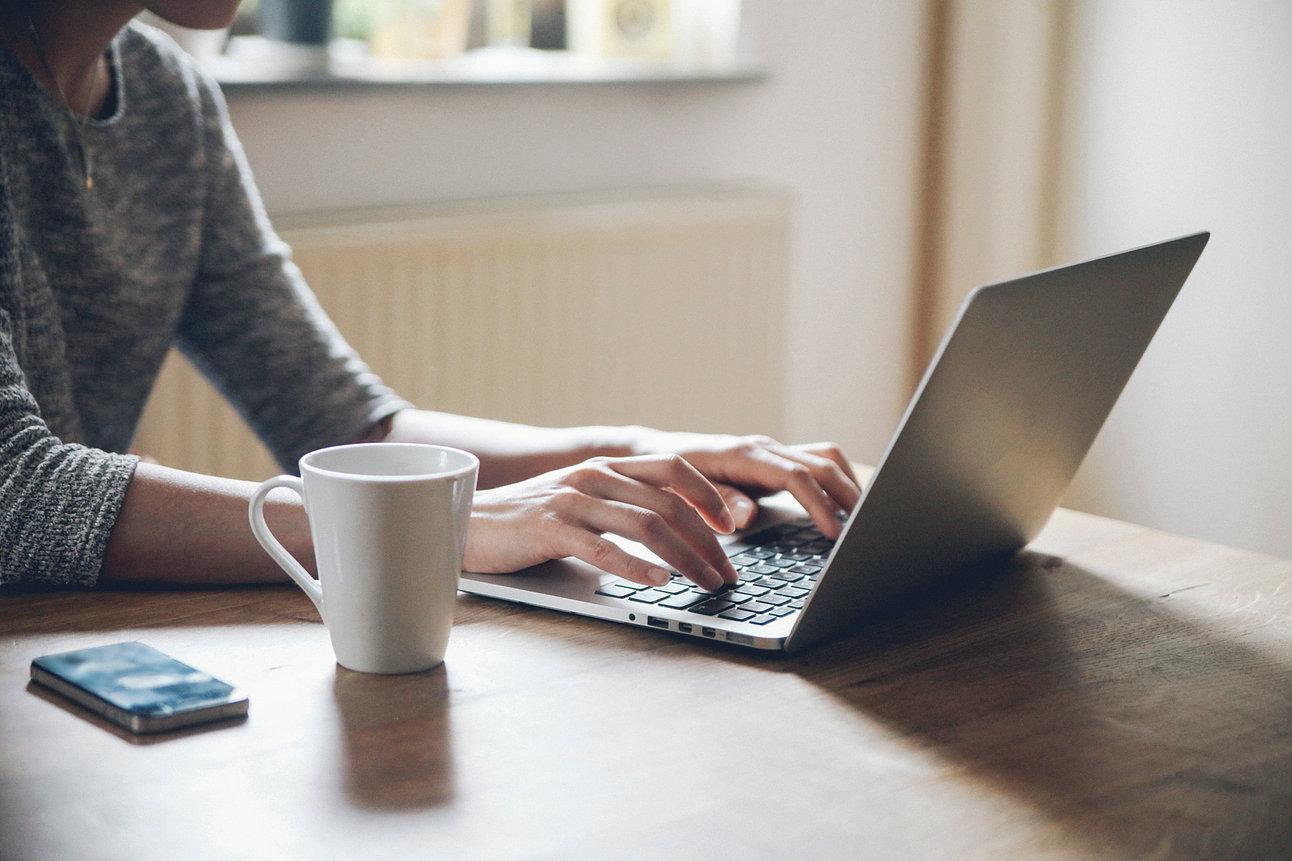 [Speaker Notes: Наш пользователь (Пользователь интернет-магазина) хочет :
Получить удобный интерфейс, в котором он сможет легко найти нужный товар.
Но не может, потому что: Владелец интернет-магазина не может себе позволить адаптивный интерфейс, обладающий высокой стоимостью;
Небольшие команды разработчиков интернет-магазинов  имеют трудности в реализации технологий персонализации и машинного обучения.
А существующие: программные решения либо входят в состав дорогостоящих продуктов, либо требуют серьезных знаний в области машинного обучения, привлечения экспертов в области анализа данных и потому не позволяют эти барьеры преодолеть.]
Проблема
Но не может, потому что: Владелец интернет-магазина не может себе позволить адаптивный интерфейс, обладающий высокой стоимостью;
Небольшие команды разработчиков интернет-магазинов  имеют трудности в реализации технологий персонализации и машинного обучения.

А существующие: программные решения либо входят в состав дорогостоящих продуктов, либо требуют серьезных знаний в области машинного обучения, привлечения экспертов в области анализа данных и потому не позволяют эти барьеры преодолеть.
[Speaker Notes: Наш пользователь (Пользователь интернет-магазина) хочет :
Получить удобный интерфейс, в котором он сможет легко найти нужный товар.
Но не может, потому что: Владелец интернет-магазина не может себе позволить адаптивный интерфейс, обладающий высокой стоимостью;
Небольшие команды разработчиков интернет-магазинов  имеют трудности в реализации технологий персонализации и машинного обучения.
А существующие: программные решения либо входят в состав дорогостоящих продуктов, либо требуют серьезных знаний в области машинного обучения, привлечения экспертов в области анализа данных и потому не позволяют эти барьеры преодолеть.]
Мы и наше решение
Для: Пользователей интернет-магазинов
Наш программный модуль на основе нейросетевых технологий для WEB-приложений
Будет: автоматически анализировать данные о настройках интерфейса, собирать информацию о пользователе и на основе обработки этих данных нейронными сетями определять оптимальные настройки интерфейса
И в отличие от: Существующих дорогостоящих решений и сервисов адаптации интерфейсов от крупных компаний
Будет иметь: преимущества в виде большей простоты, большего удобства и автоматизации всех процедур сбора, анализа и обработки данных, что не потребует от разработчика компетенций в области машинного
обучения
[Speaker Notes: Для: Пользователей интернет-магазинов
Наш программный модуль на основе нейросетевых технологий для WEB-приложений
Будет: автоматически анализировать данные о настройках интерфейса, собирать информацию о пользователе и на основе обработки этих данных нейронными сетями определять оптимальные настройки интерфейса
И в отличие от: Существующих дорогостоящих решений и сервисов адаптации интерфейсов от крупных компаний
Будет иметь: преимущества в виде большей простоты, большего удобства и автоматизации всех процедур сбора, анализа и обработки данных, что не потребует от разработчика компетенций в области машинного
обучения]
Затраты
Затраты командного времени:    270 часов
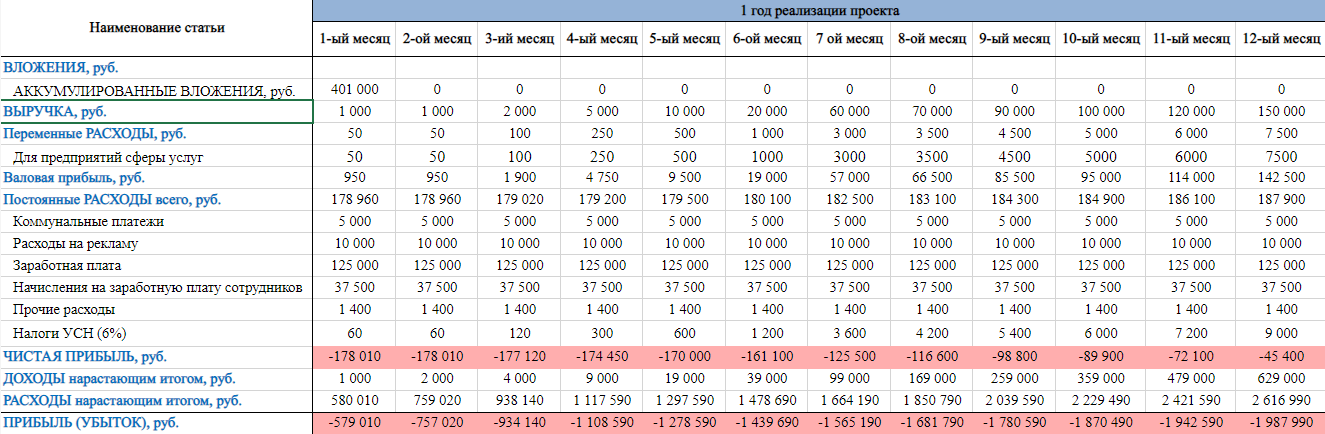 [Speaker Notes: Наш пользователь (Пользователь интернет-магазина) хочет :
Получить удобный интерфейс, в котором он сможет легко найти нужный товар.
Но не может, потому что: Владелец интернет-магазина не может себе позволить адаптивный интерфейс, обладающий высокой стоимостью;
Небольшие команды разработчиков интернет-магазинов  имеют трудности в реализации технологий персонализации и машинного обучения.
А существующие: программные решения либо входят в состав дорогостоящих продуктов, либо требуют серьезных знаний в области машинного обучения, привлечения экспертов в области анализа данных и потому не позволяют эти барьеры преодолеть.]
Перспективы
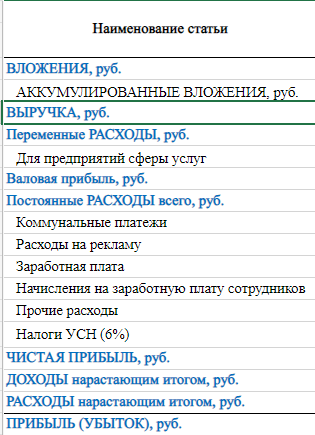 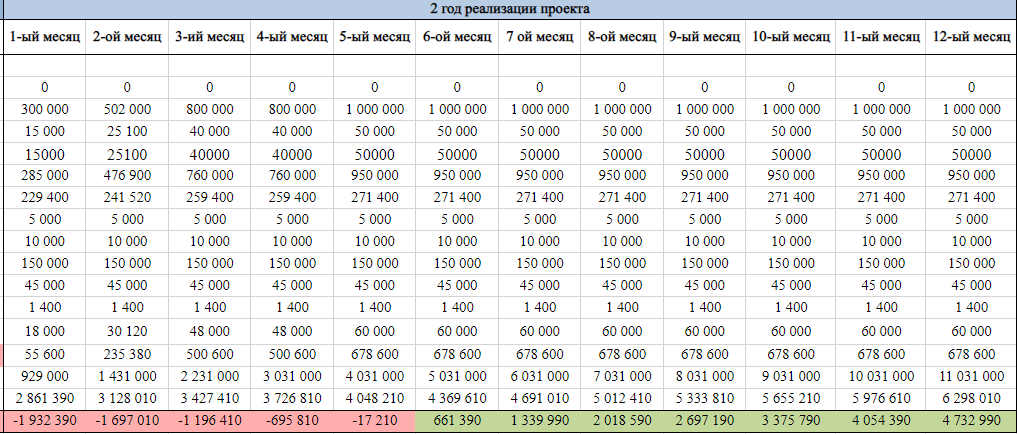 [Speaker Notes: Наш пользователь (Пользователь интернет-магазина) хочет :
Получить удобный интерфейс, в котором он сможет легко найти нужный товар.
Но не может, потому что: Владелец интернет-магазина не может себе позволить адаптивный интерфейс, обладающий высокой стоимостью;
Небольшие команды разработчиков интернет-магазинов  имеют трудности в реализации технологий персонализации и машинного обучения.
А существующие: программные решения либо входят в состав дорогостоящих продуктов, либо требуют серьезных знаний в области машинного обучения, привлечения экспертов в области анализа данных и потому не позволяют эти барьеры преодолеть.]
Ожидание
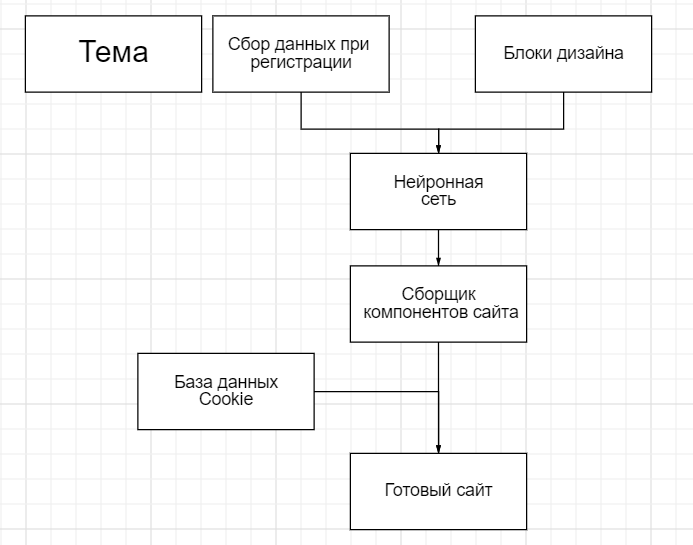 Реальность
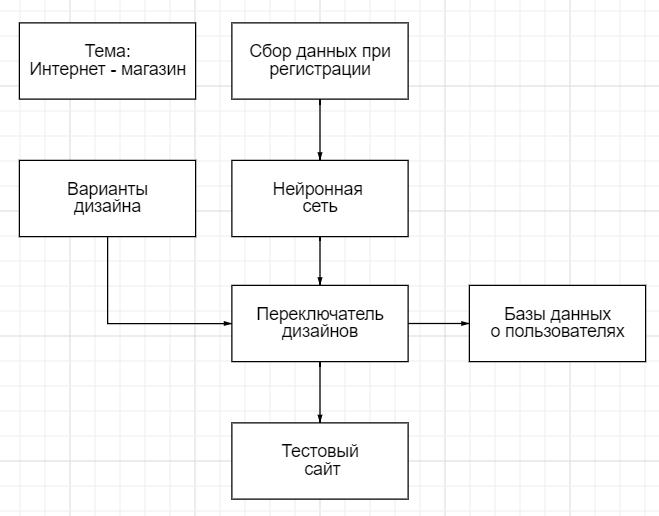 Работа
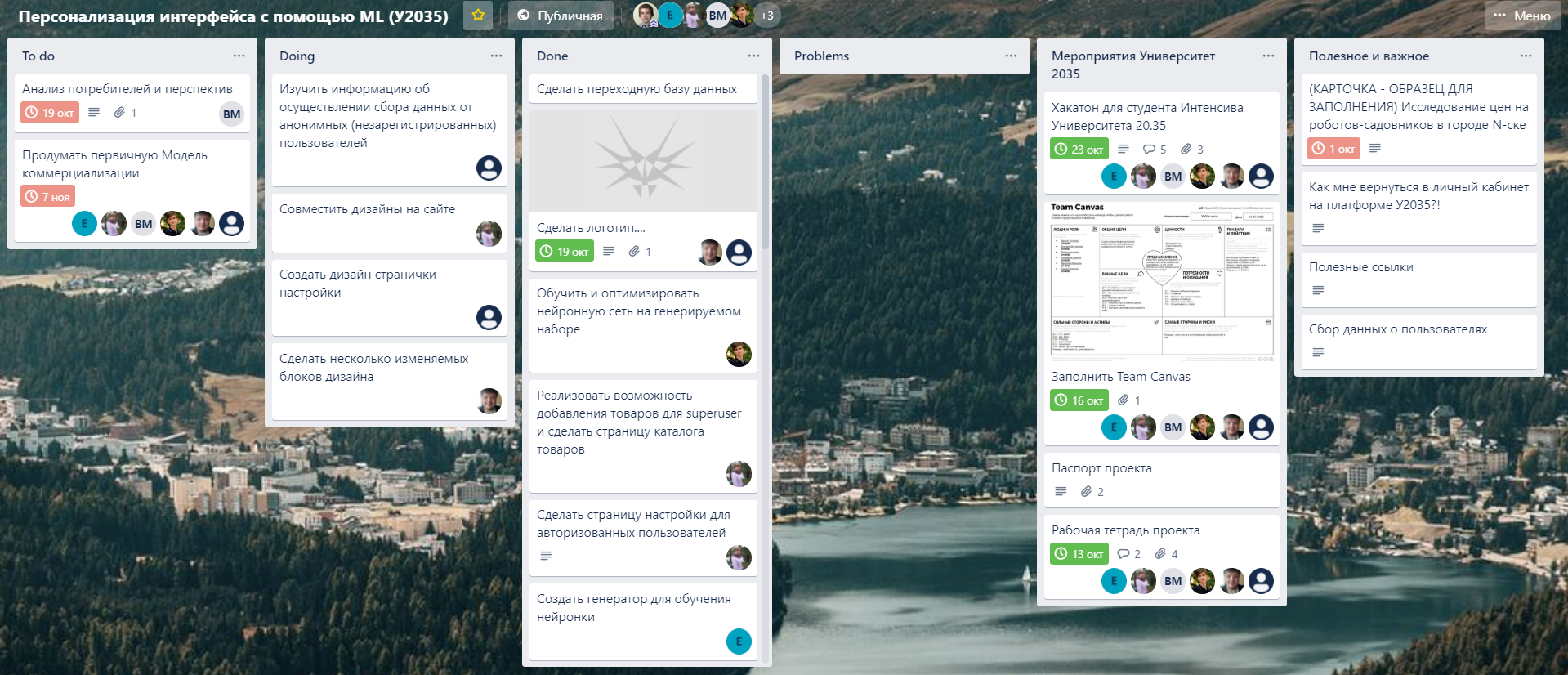 Приобретенные навыки
Machine Learning
Data Science
Работа с Bootstrap 
Работа с Django
Работа с TensorFlow : Keras
Работа в команде
Демонстрация решения